Fabrication d’un robot pour des enfants en classe de primaire
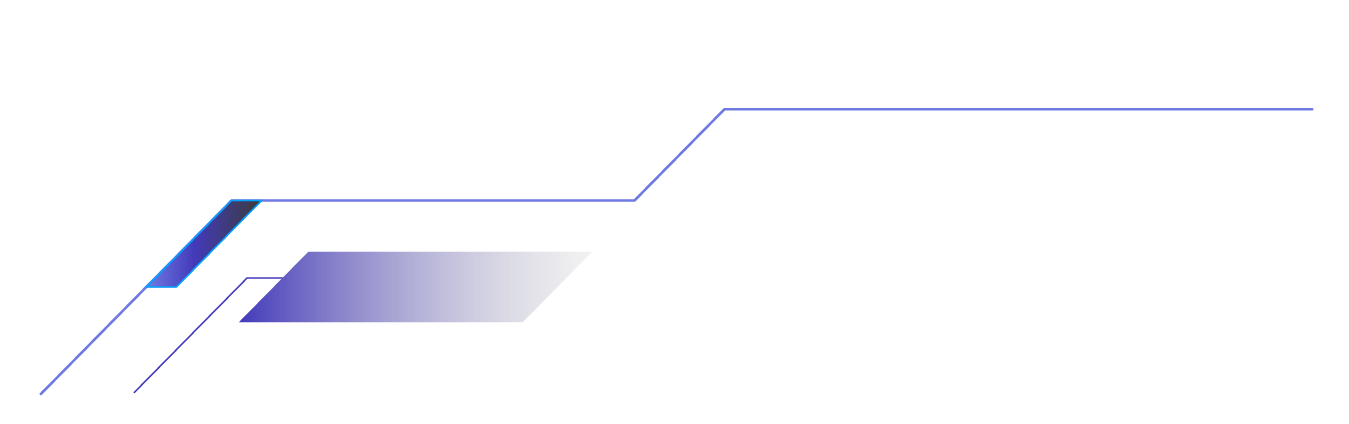 Inès Fualdes – 29/05/2024
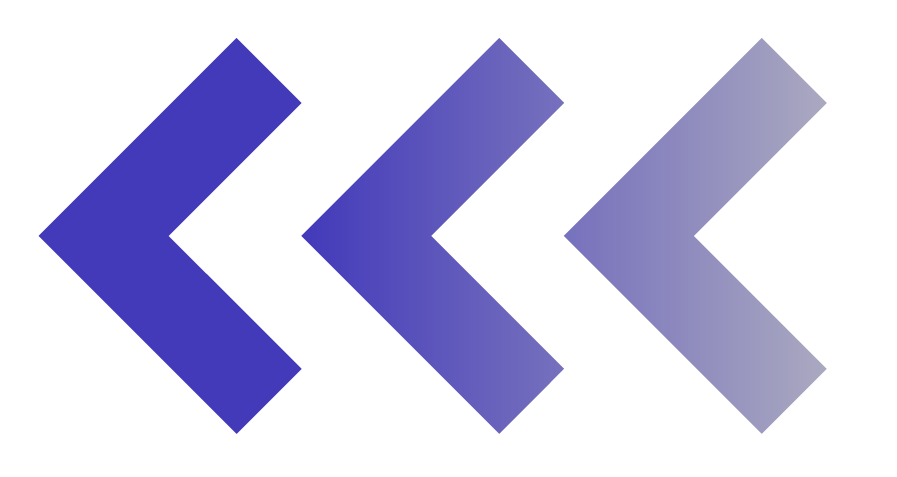 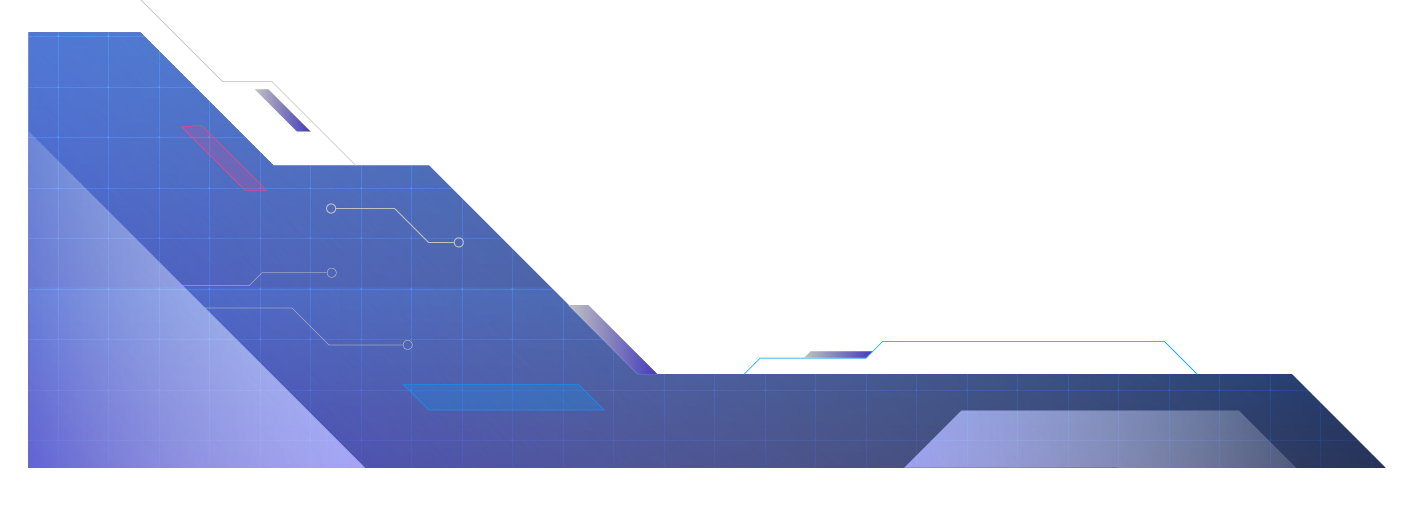 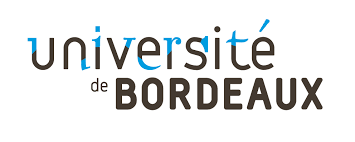 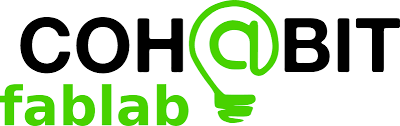 Sommaire
1
6
5
4
3
2
Mise en plan
Contexte du projet
Contrôle qualité
Analyse fonctionnelle
Conception
Compétences
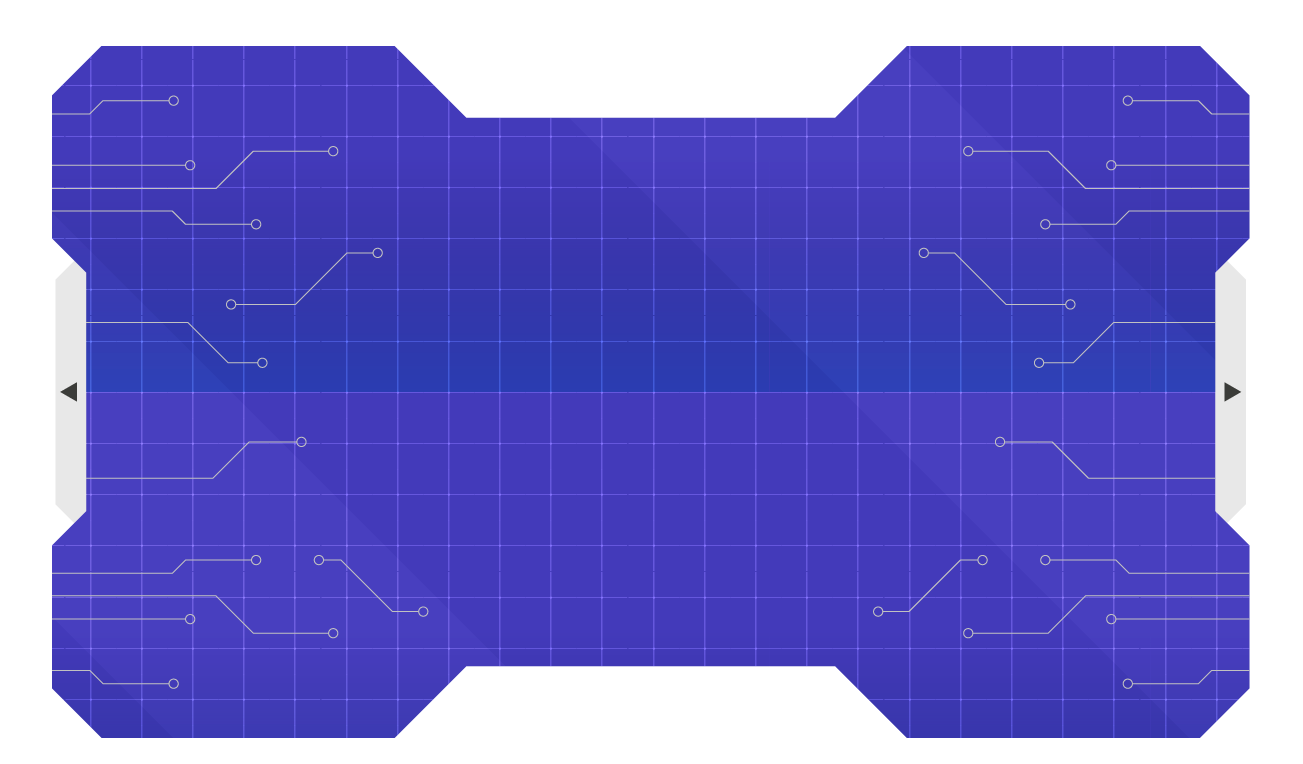 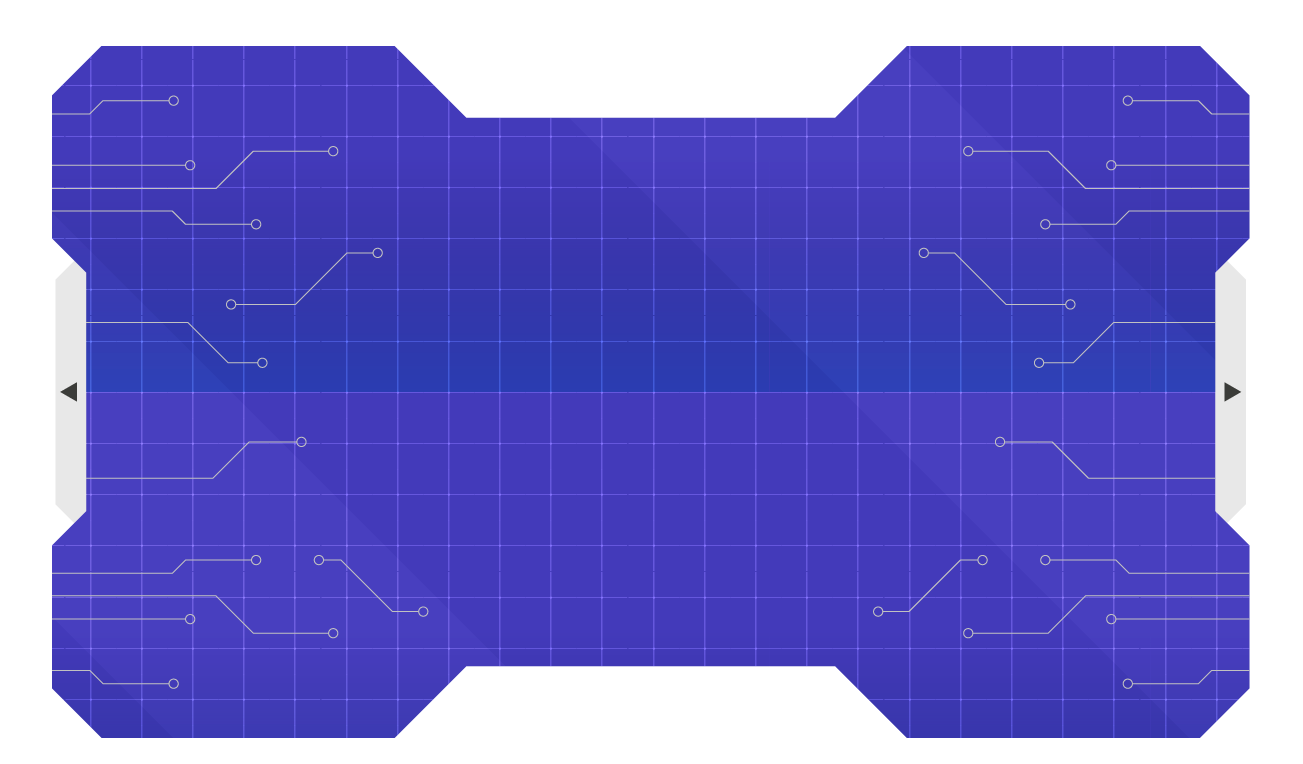 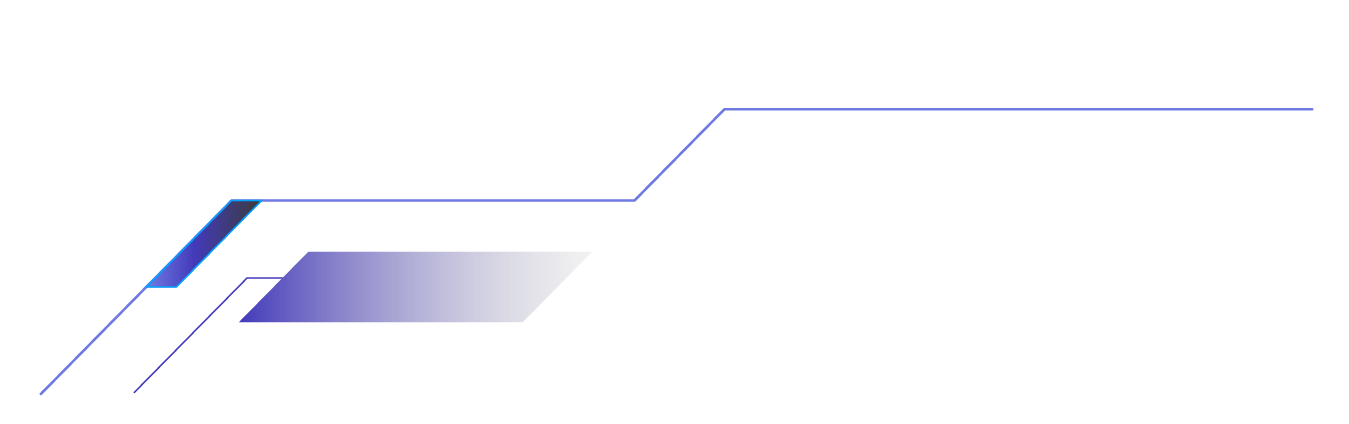 01
Contexte du projet
Contexte du stage / l’équipe / objectif du projet / Tâche réalisée
Contexte du stage
Lieux d’accueil : Fablab Cohabit – Gradignan


La structure accueille des adhérents, stagiaires, services civiques, étudiants… Ces personnes viennent pour utiliser le matériel ou pour réaliser un projet personnel / professionnel.

Le travail réalisé portait sur un projet déjà en cours. Il a été pensé par Thierry Bombardier et fait en étroite collaboration avec Marin Gérard, en service civique.
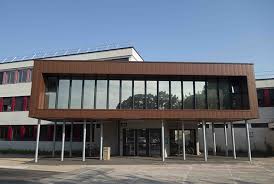 L‘équipe
Thierry Bombardier
Marin Gérard
Inès Fualdes
Imaginer le projet
Conception des pièces mécaniques sur FreeCAD
Impression 3D 
Électronique
Programmation
Assemblage du robot
- Conception de pièce sur FreeCAD
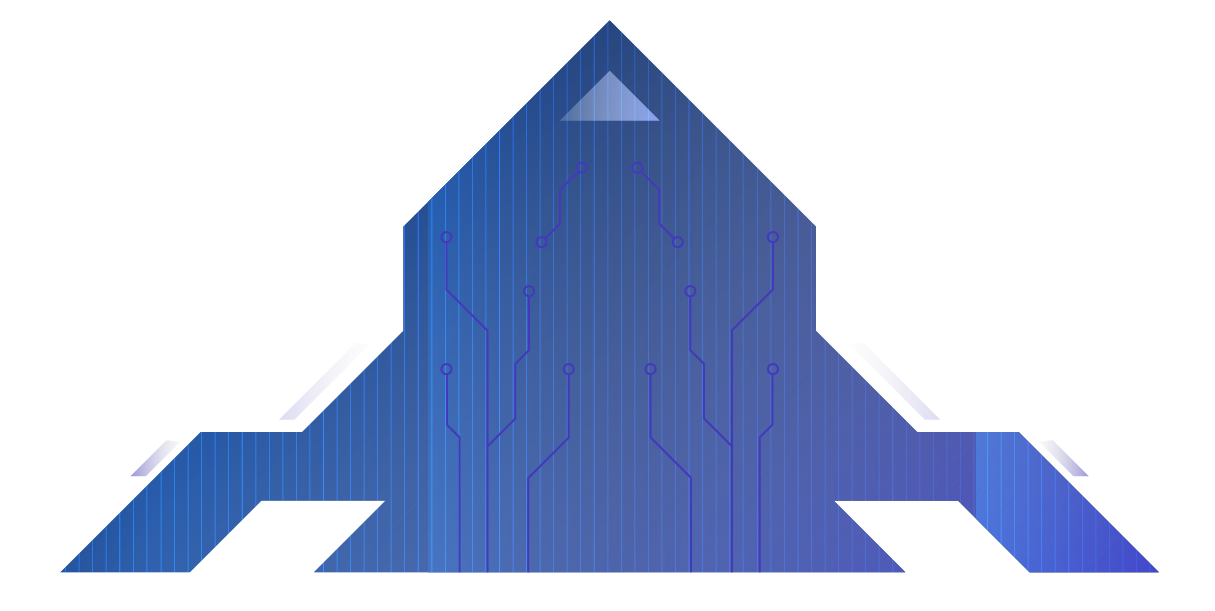 Objectif du projet
Réaliser un robot programmable par des enfants en classe de primaire, par le biais de gommettes collées sur une feuille de papier, traduisant des instructions d’actions.
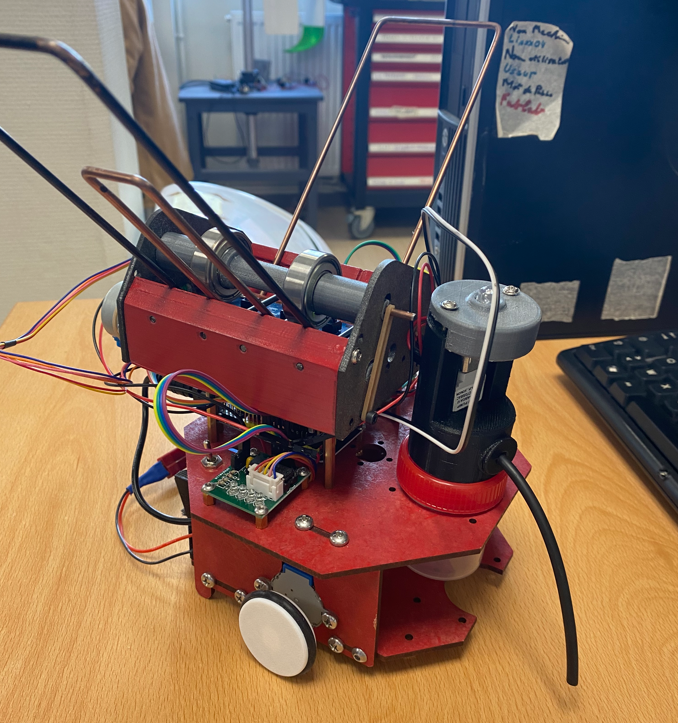 Exemple d’instructions :  avancer, reculer, tourner à 90° ou 180°, allumer une LED, arroser…
L’idée du créateur est de pouvoir donner des instructions spécifiques au robot, notamment, faire éteindre des bougies en arrosant avec une pompe positionnée sur le robot, écrire des lettres avec un stylo pouvant monter et descendre… une multitude de possibilité.
Tâche réalisée
Après une première version du robot, un problème d’équilibre a été observé, dû à une mauvaise répartition de la masse. Cela s’explique notamment par un support de pompe à eau à la verticale.
Objectif personnel :
Réaliser un support de pompe avec une hauteur limitée, en impression 3D, à l’aide de Freecad.
Analyse du projet
02
PESTEL / Analyse fonctionnelle / FAST / SWOT / WBS
Analyse PESTEL : robot
- Politique de réindustrialisation de la France

- Emploi, projet d’étudiant, stagiaire, service civique

- Projet pour des enfants en classe de primaire, liant différentes personnes et profil

- Mettre en avant la technologie chez les plus jeune, développer ce domaine

- Le robot peut être utilisé pour éteindre des bougies ou arroser des plantes dont peut être imaginé à plus grande échelle pour l’agriculture…

- Touche un domaine éducatif, utilise 
des produits légaux
Politique

Economique

Social

Technologique

Environnemental

Légal
SWOT : robot
Forces

Enseignement
Ludique
Apprentissage technique aux enfants
Emplois (stage, service civique, personnel…)
Faiblesses

Coût supérieur aux prévisions
Design
Le SWOT est un outil destiné à identifier les options stratégiques d’une entreprise ou d’un projet. Elle se compose en 4 parties. 

Dans notre cas, nous l’avons appliquée au robot.
Opportunités

Être en contact direct avec des enseignants
Croissance de ce type de demande
Augmentation de visibilité et commercialisation
Menaces

Robot concurrent
Augmentation des coût des fournisseurs
Manque d’application dans les écoles
Analyse du besoin : pompe à eau
Fixer la pompe et arroser correctement
Les enfants
L’enseignement
Support de pompe
Aptitude des enfants à utiliser un robot et ses différentes fonctions
Le support de pompe rend service aux enfants et à l’enseignement en agissant sur la fixation de la pompe à eau afin d’améliorer l ’aptitudes des enfants à utiliser un robot programmé et ses différentes fonctions.
Diagramme des environants : pompe à eau
→ Fonction principale et fonctions secondaires
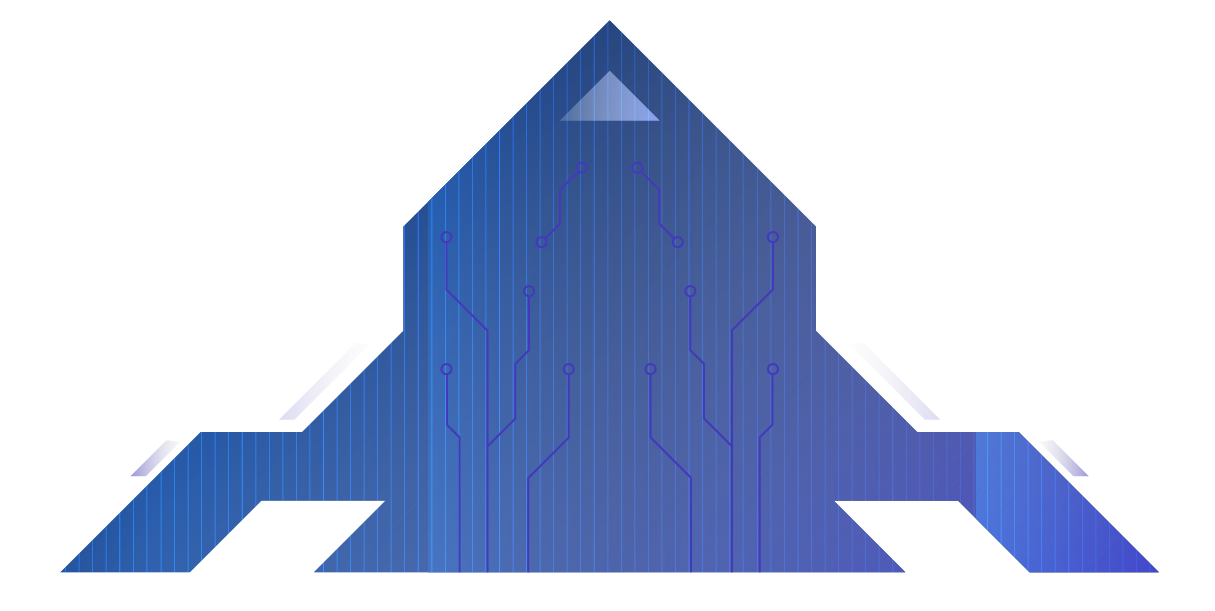 Diagramme des environants : pompe à eau
→ Fonctions contraintes
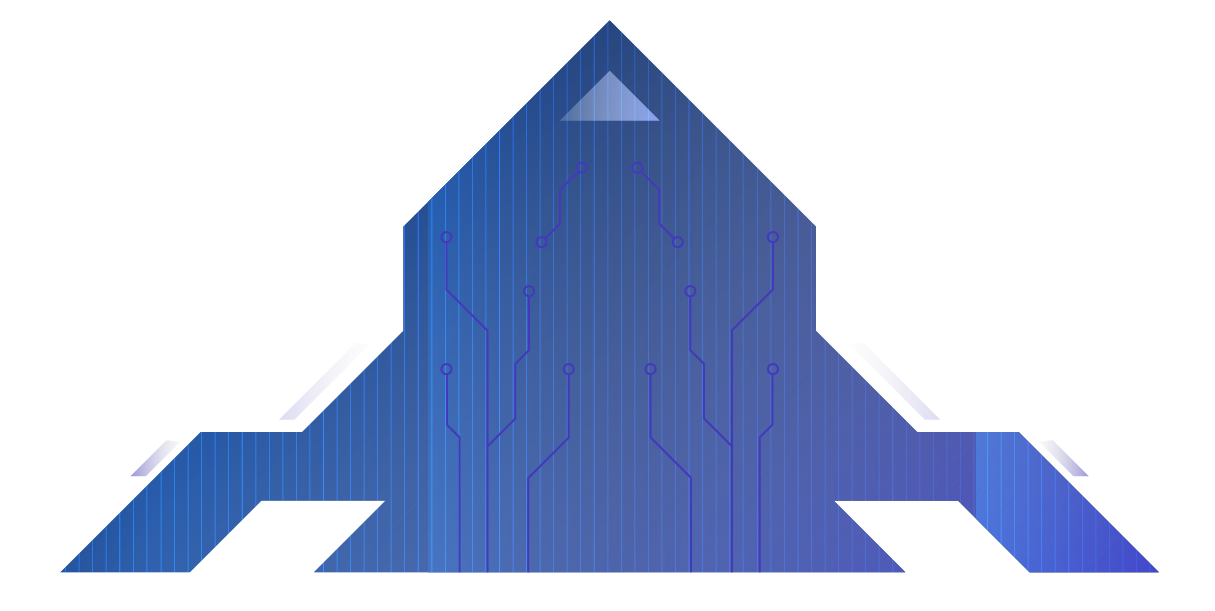 Diagramme des environants : pompe à eau
→ Diagramme
Carte 
électronique
Châssis robot
LED
Environnement extérieur
Connecteurs
Récipient
Pompe
Fixation
Tuyaux
FS1
FC7
FP
FC1
Support 
pompe
FS4
FC6
FC2
FS3
FC5
FC4
FC3
FS2
FP : fonction primaire
FS : fonction secondaire
FC : fonction contrainte
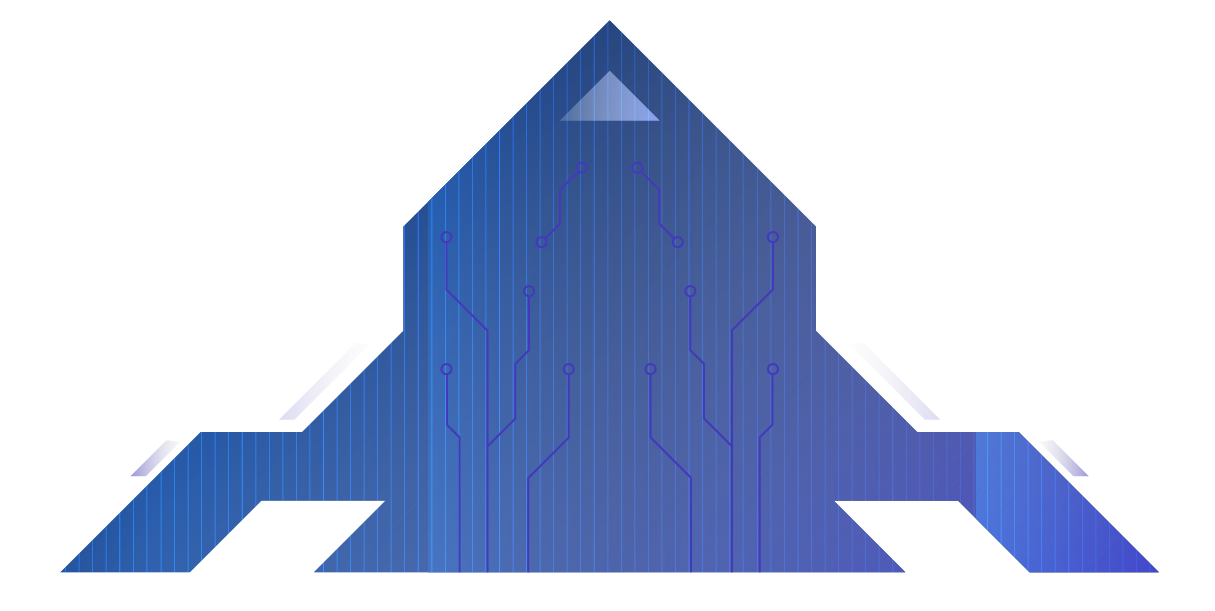 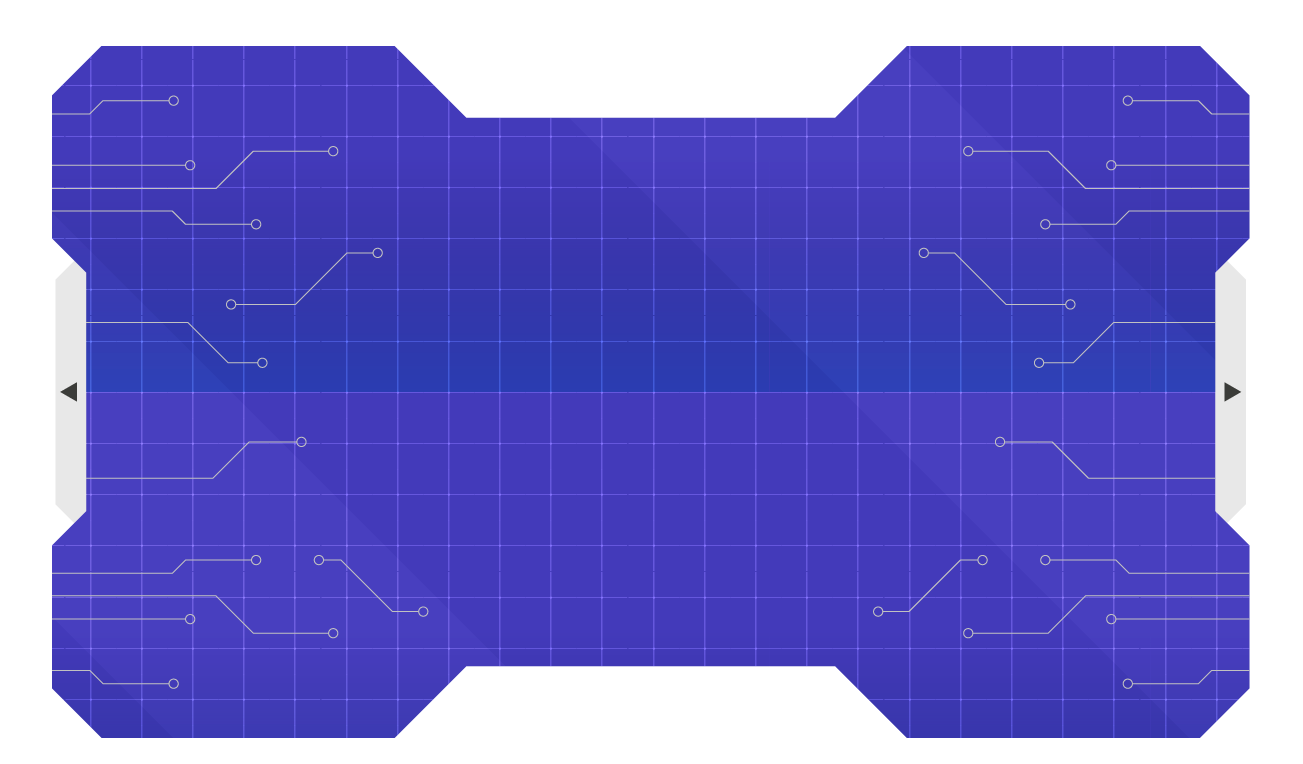 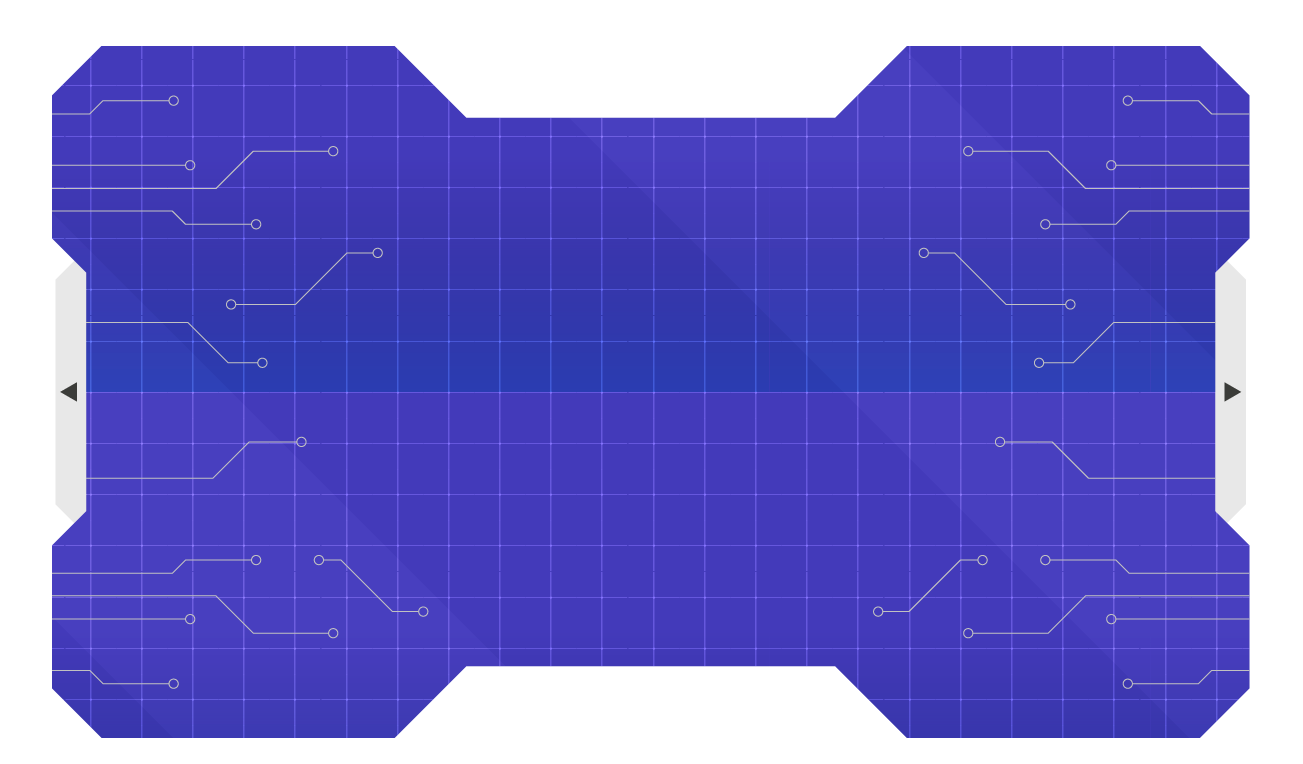 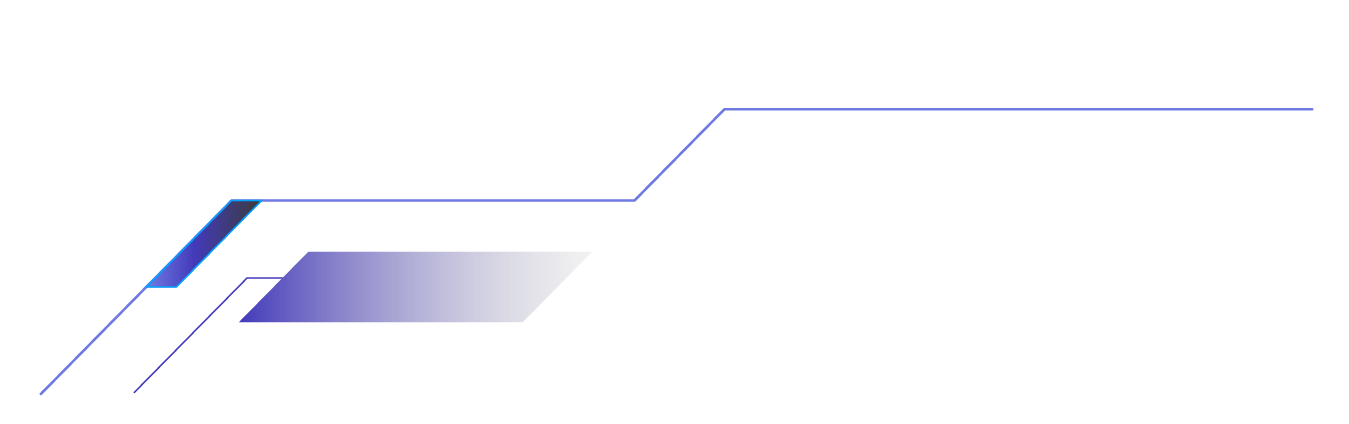 03
Conception
Paramètres / Fichier
Conception
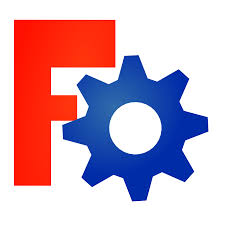 → Paramètres
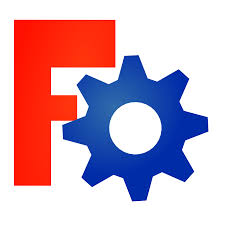 Conception
→ Fichier FreeCAD final
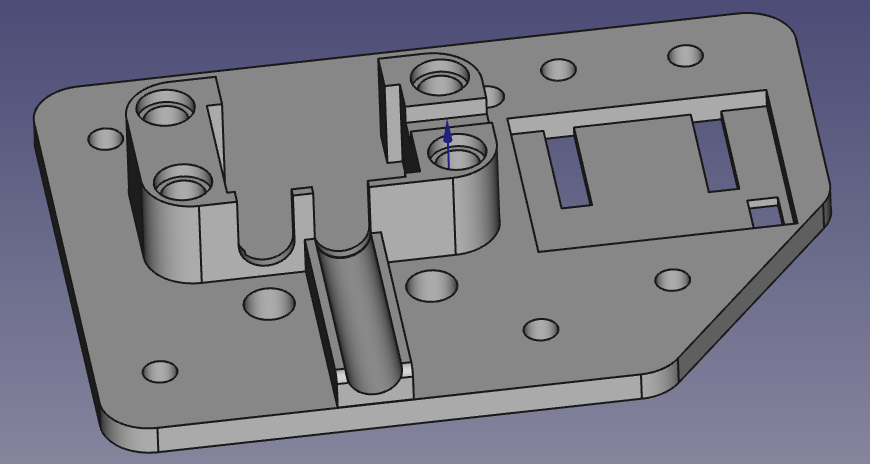 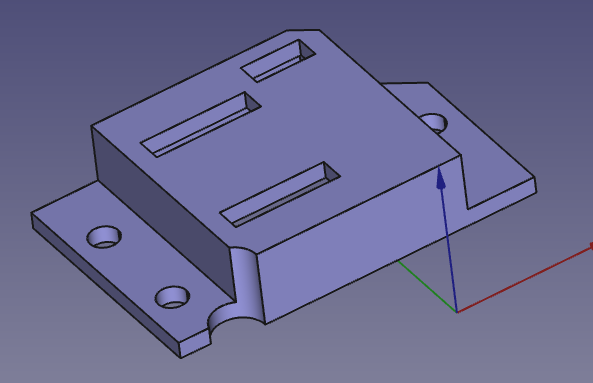 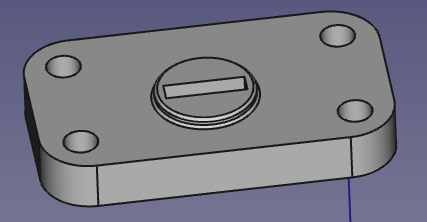 Cache pompe
Cache carte électronique
Support de pompe
OrcaSlicer
Logiciel permettant de trancher la pièce couche par couche, ajouter des supports d’impression et estimer la durée d’impression, la masse de filament, le coût…
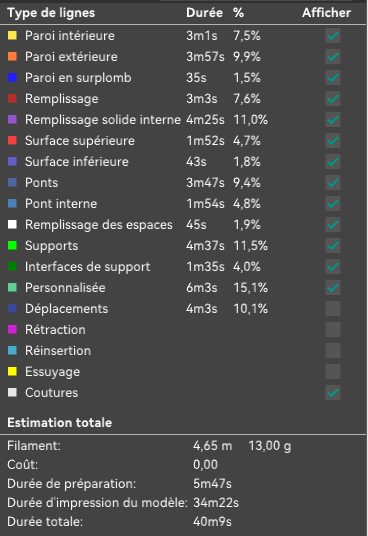 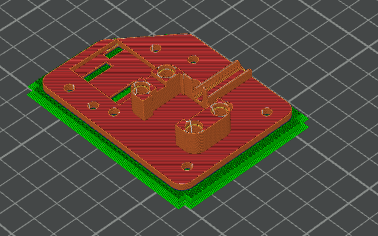 Support
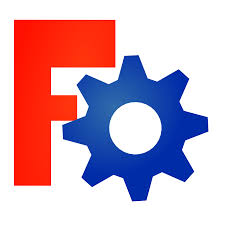 Conception
→ Amélioration continue

La pièce a été imaginé une première fois et a été améliorée au fur et à mesure.
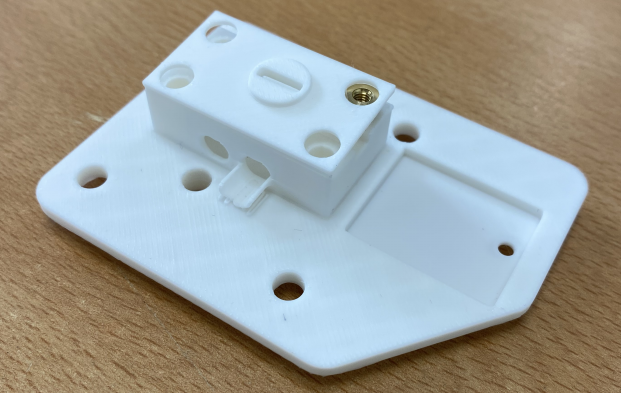 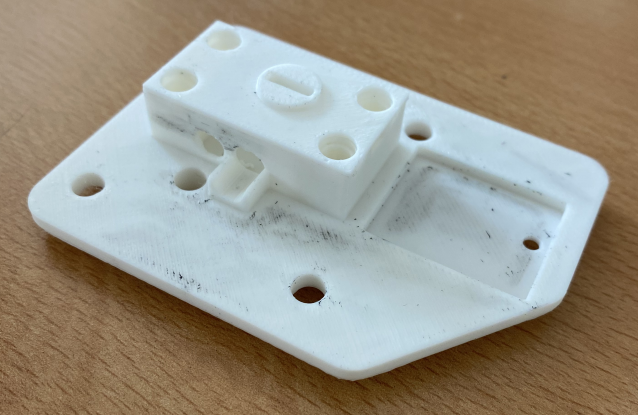 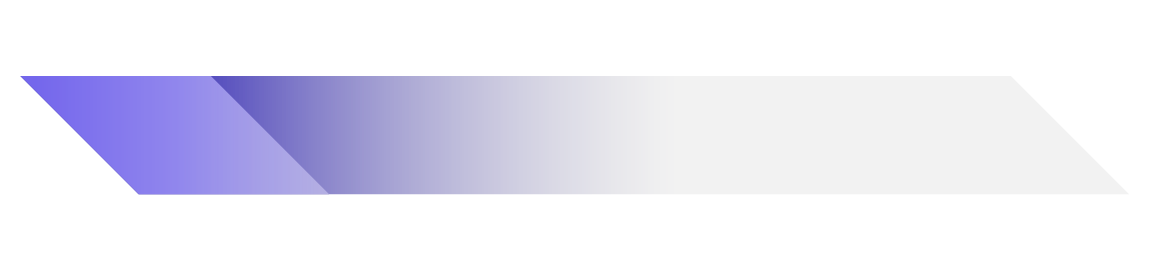 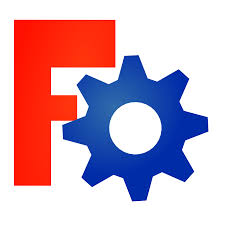 Conception
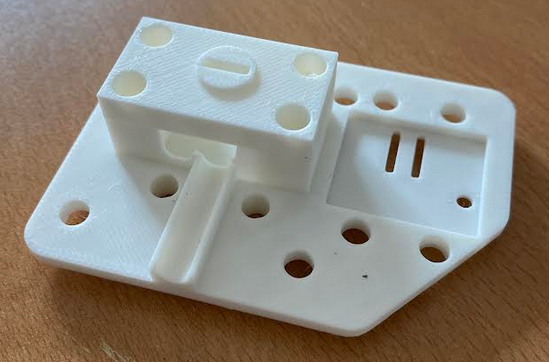 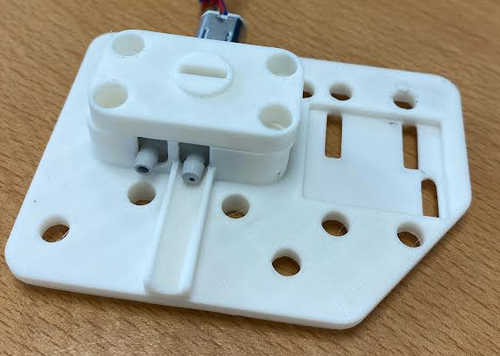 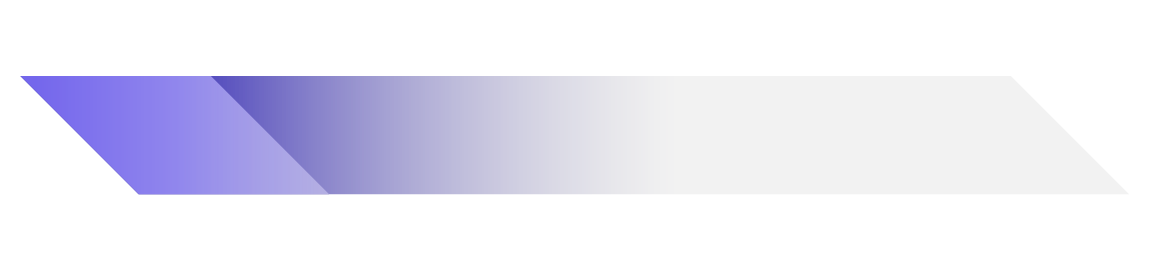 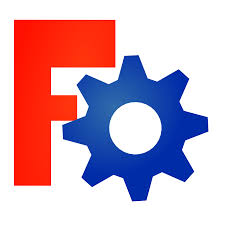 Conception
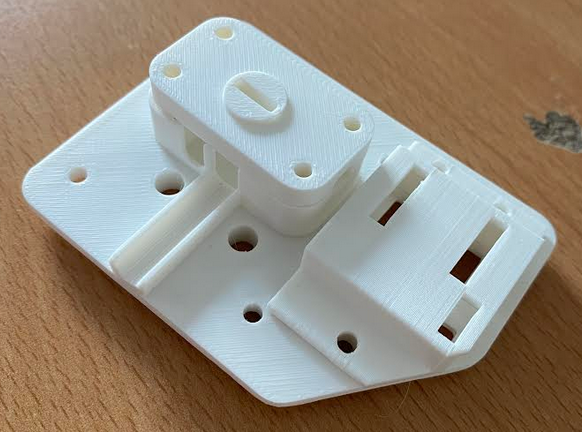 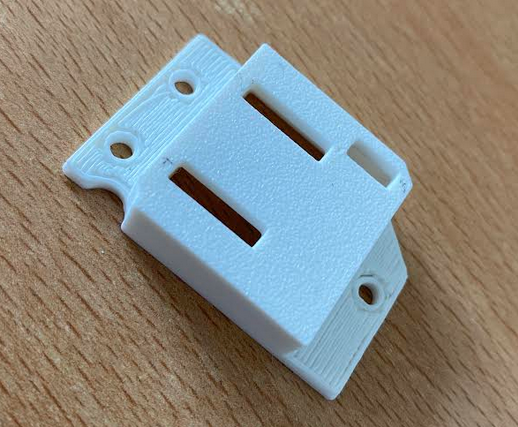 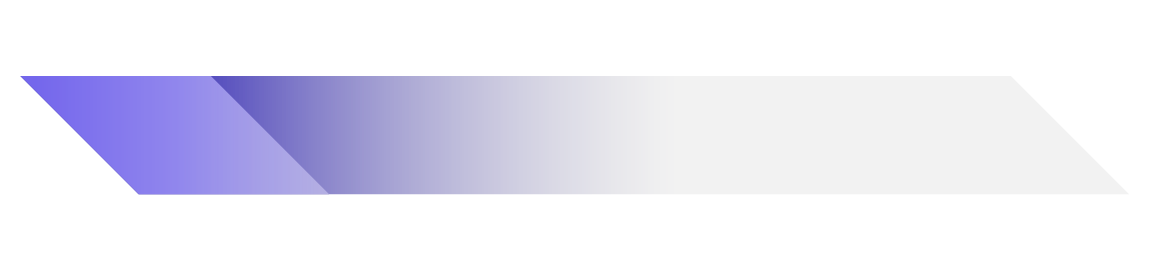 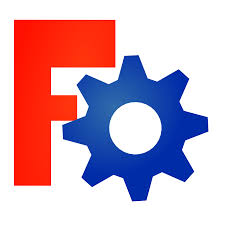 Conception
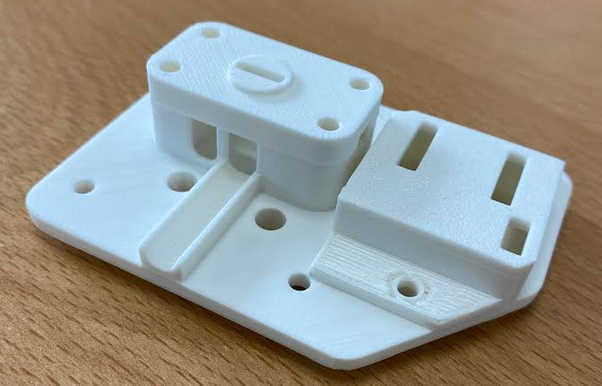 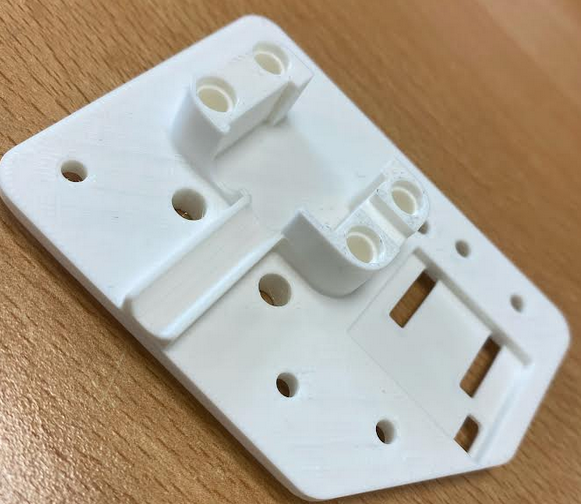 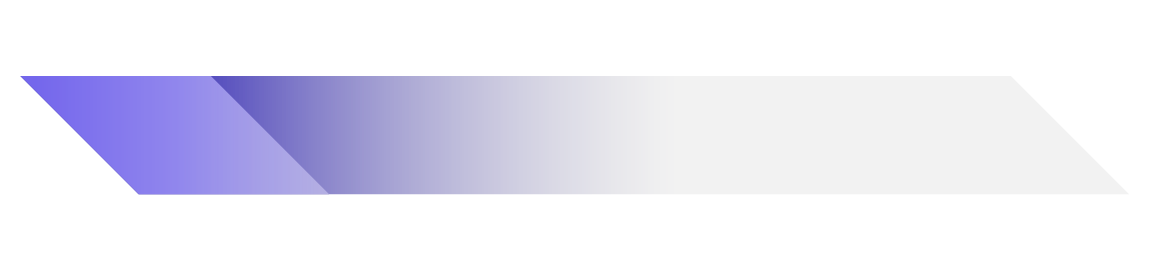 Mise en plan
04
Mise en plan / Côtes
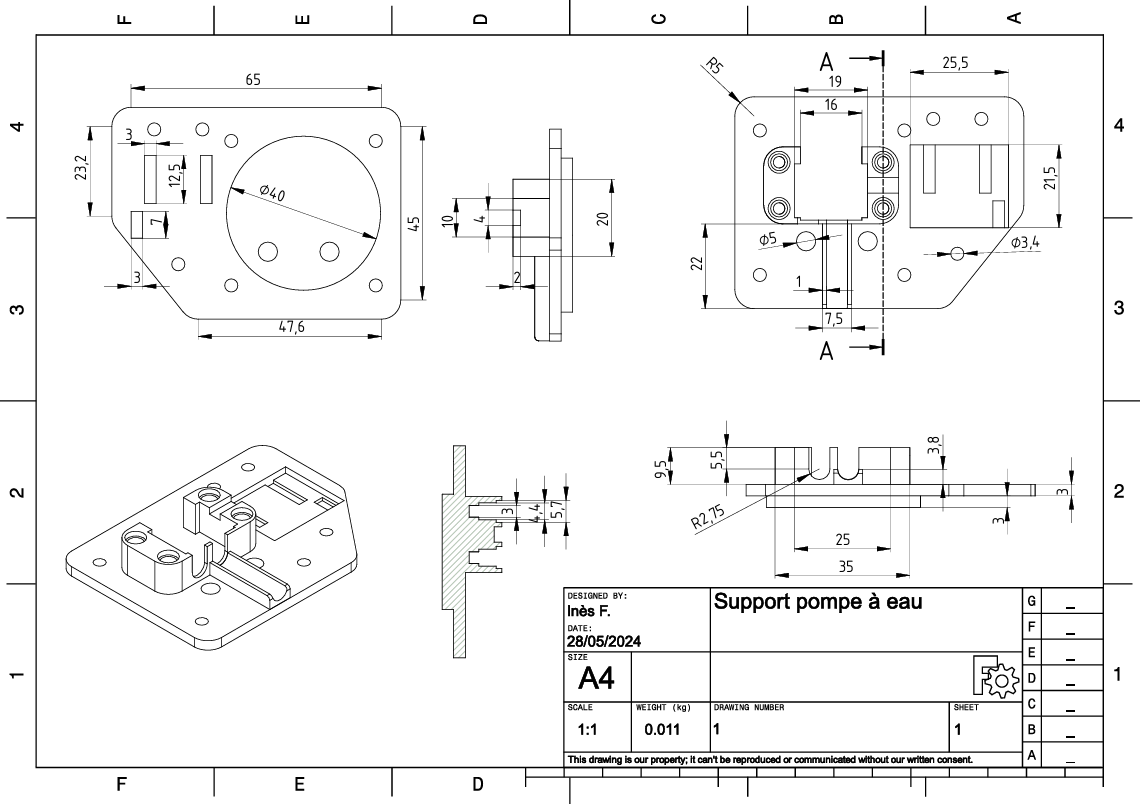 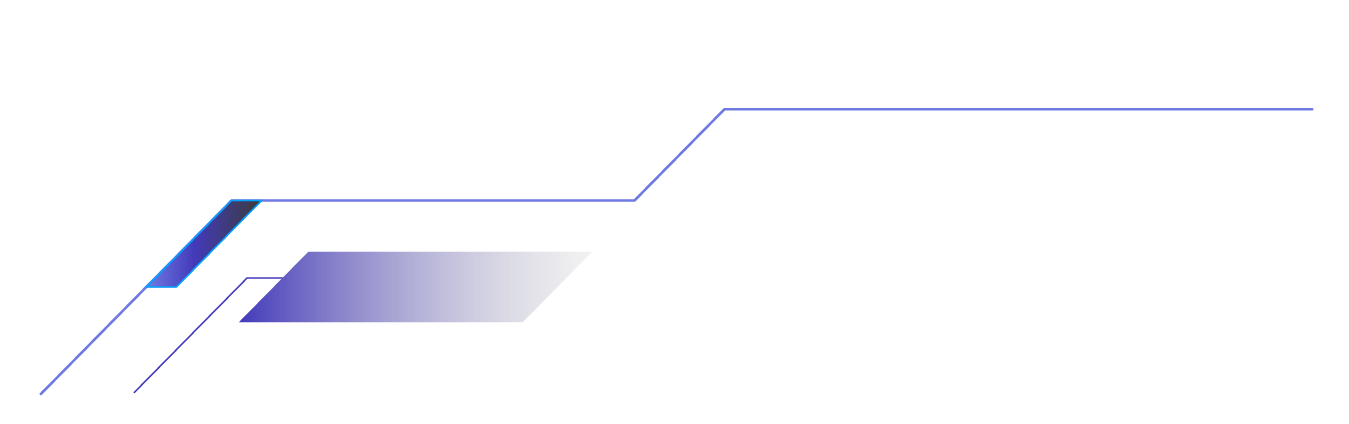 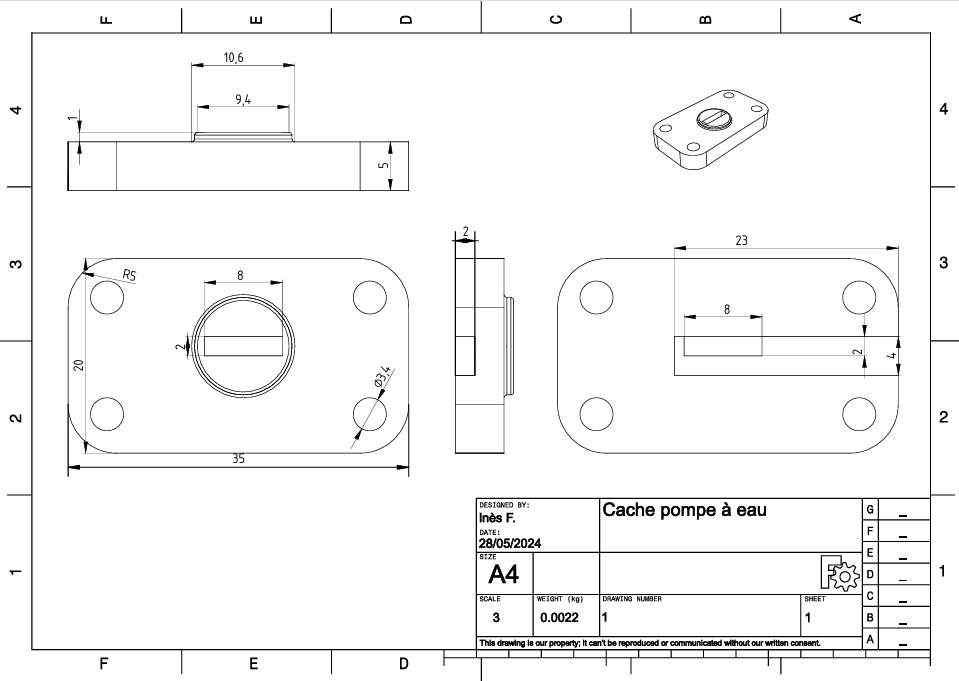 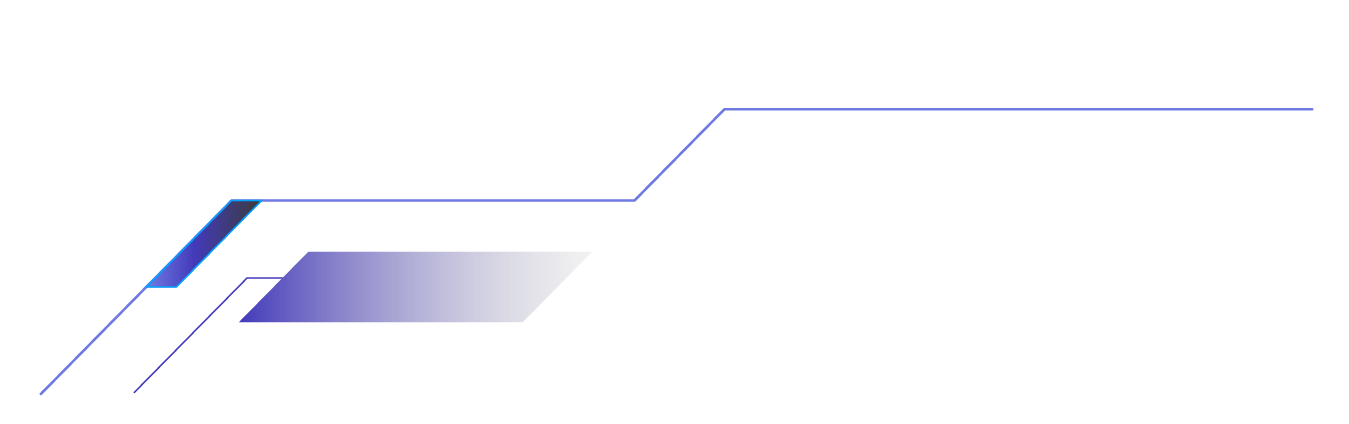 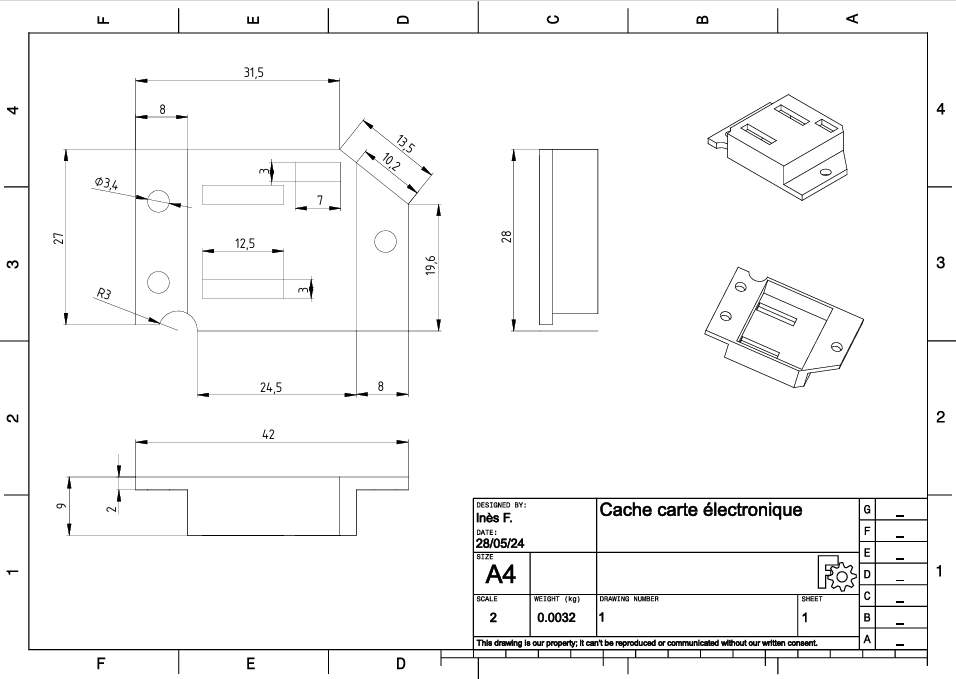 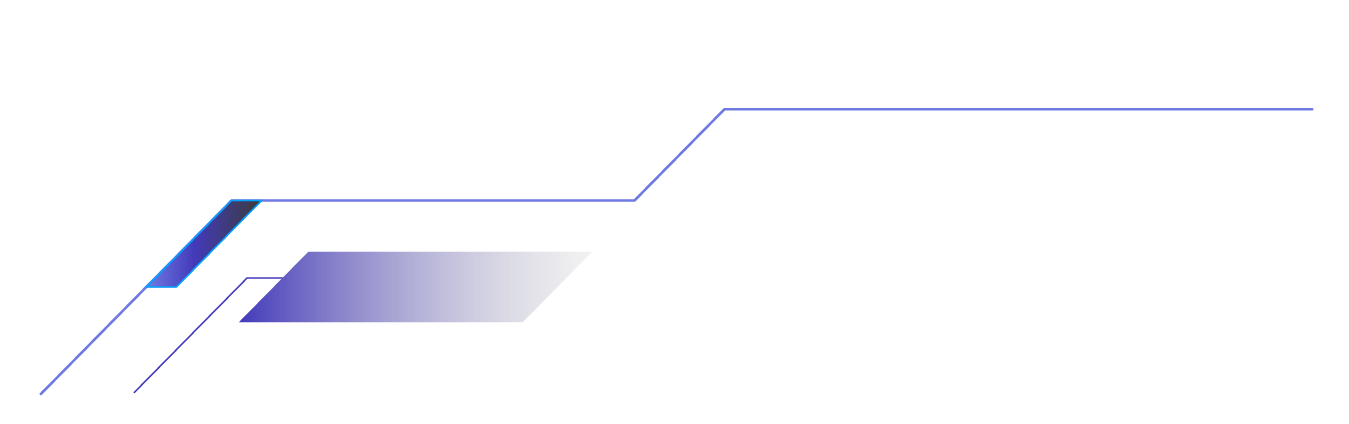 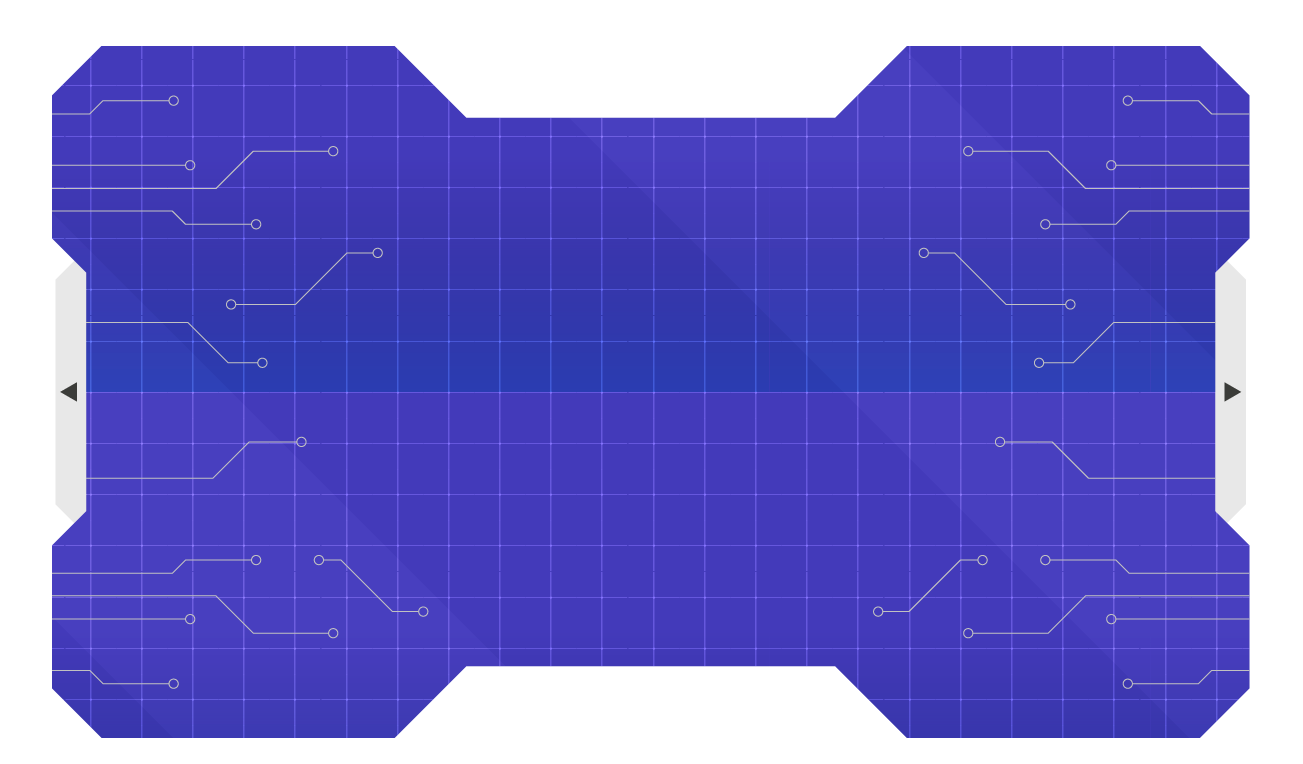 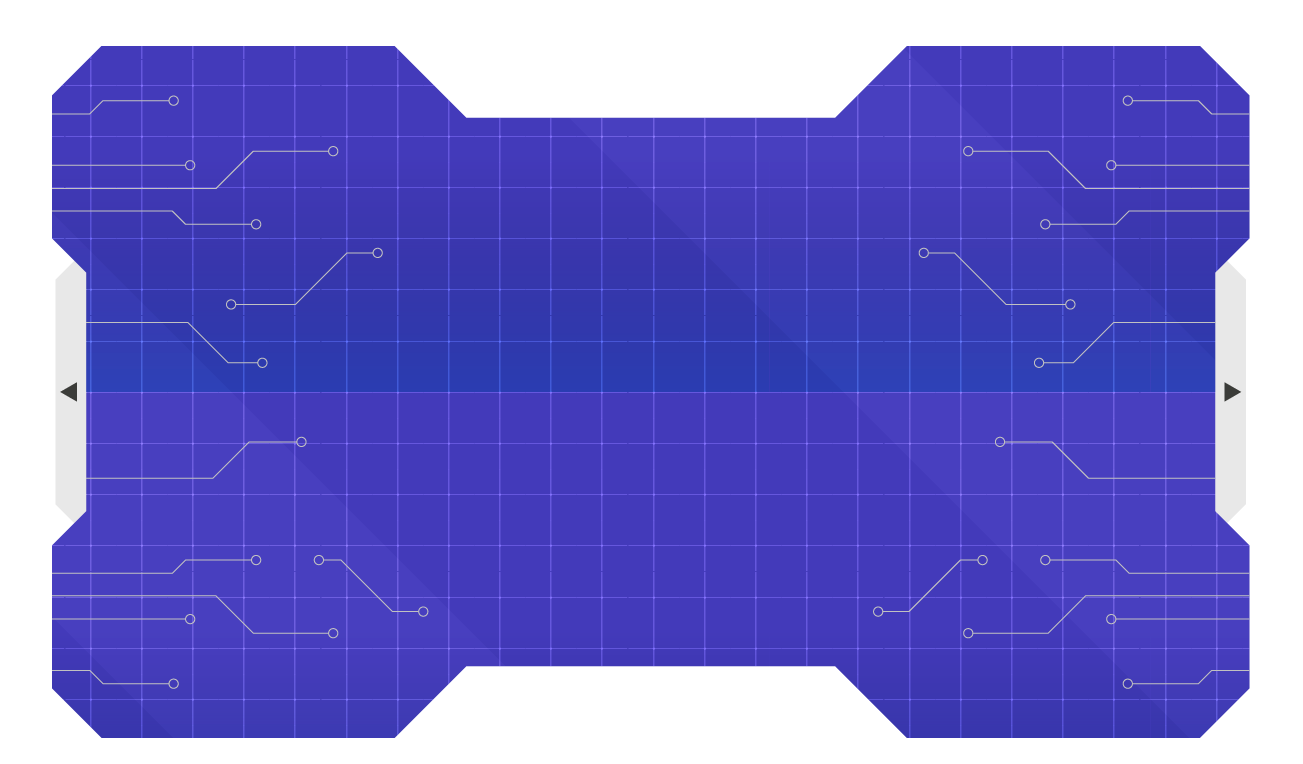 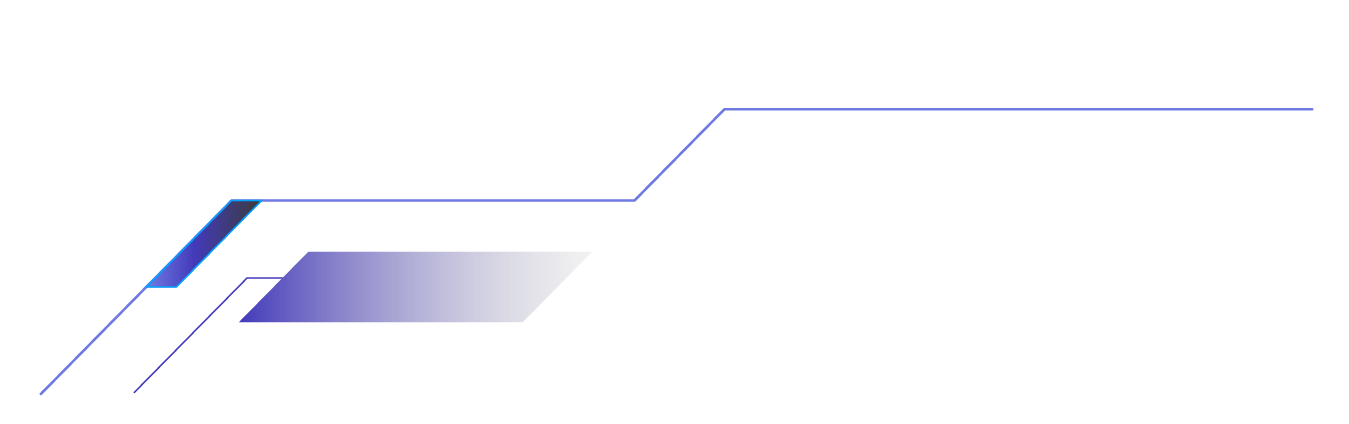 05
Contrôles
Dimensionnel / Etat de surface
Contrôle dimensionnel
Le contrôle dimensionnel permet d’assurer la conformité d’une pièce après sa production. J’ai contrôlé mes différentes pièces à l’aide d’un pied à coulisse et les ai répertoriés dans le tableur suivant. Des modifications sur les pièces ont été réalisées, ainsi des changements de mesures sont apparus.
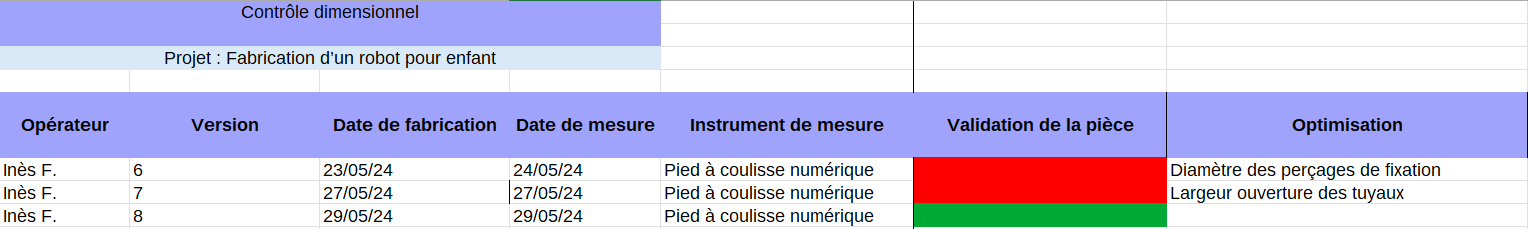 Contrôle dimensionnel
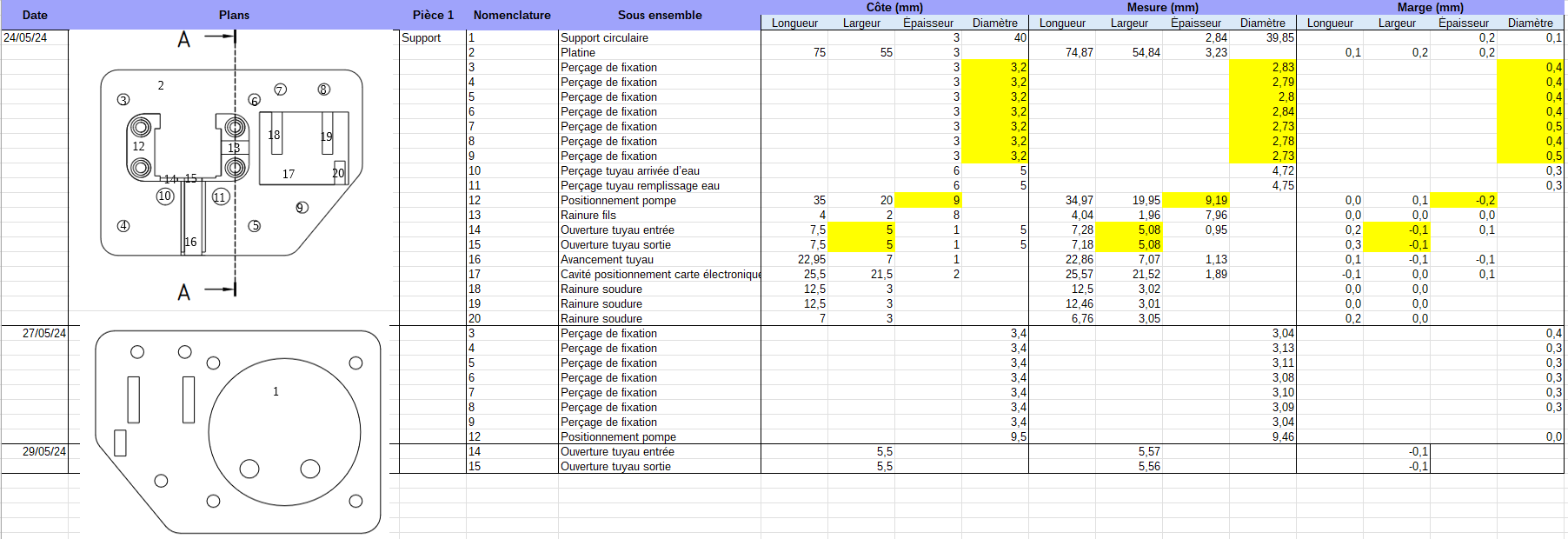 Contrôle dimensionnel
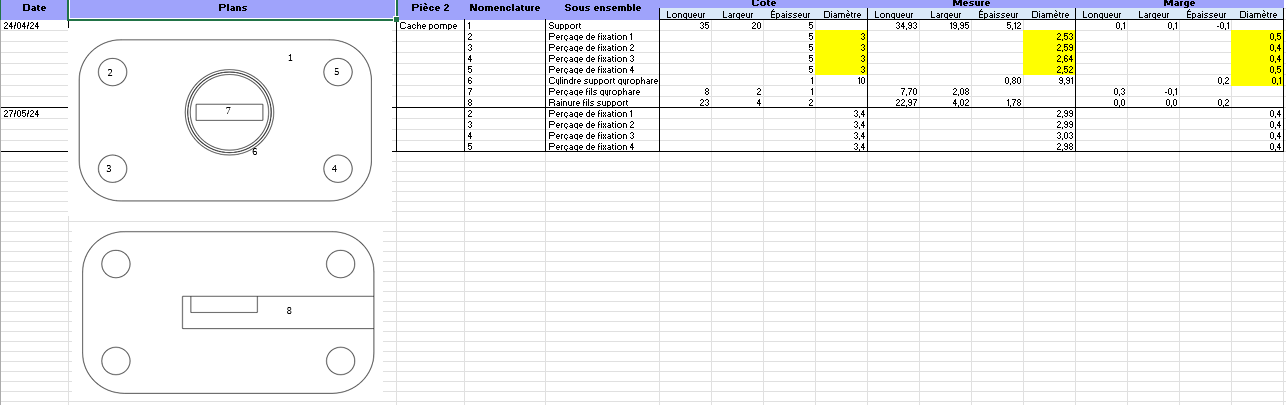 Contrôle dimensionnel
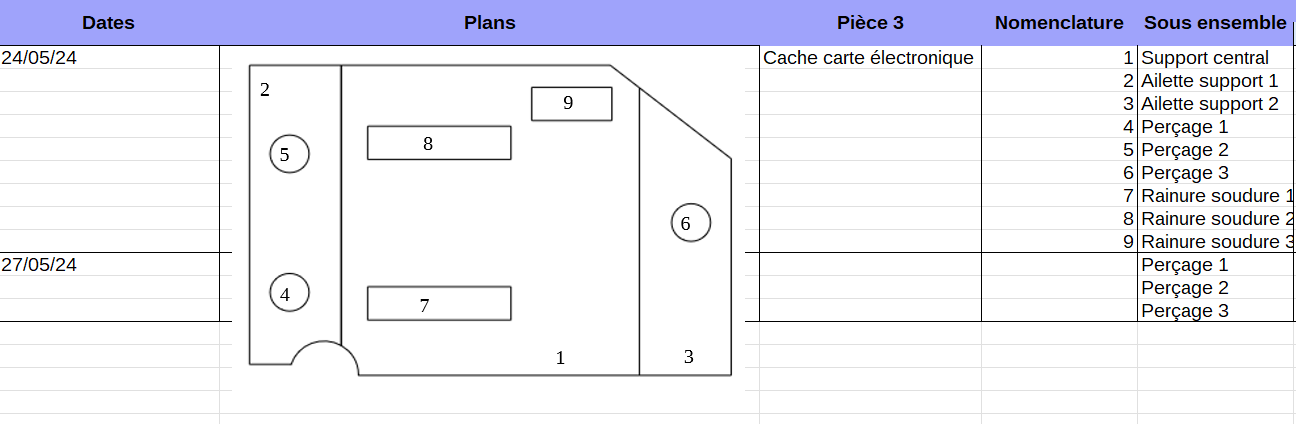 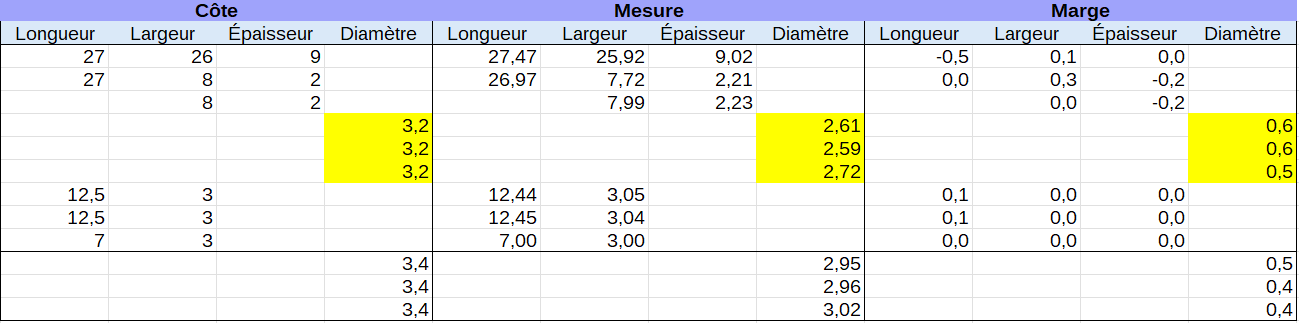 Contrôle visuel
Un contrôle supplémentaire a été effectué afin d’observer l ’état de surface de la pièce après une impression 3D. 
Ce contrôle visuel est réalisé avec du matériel de l’IUT GMP de Gradignan. Il s’agit d’un microscope équipé d’une caméra.
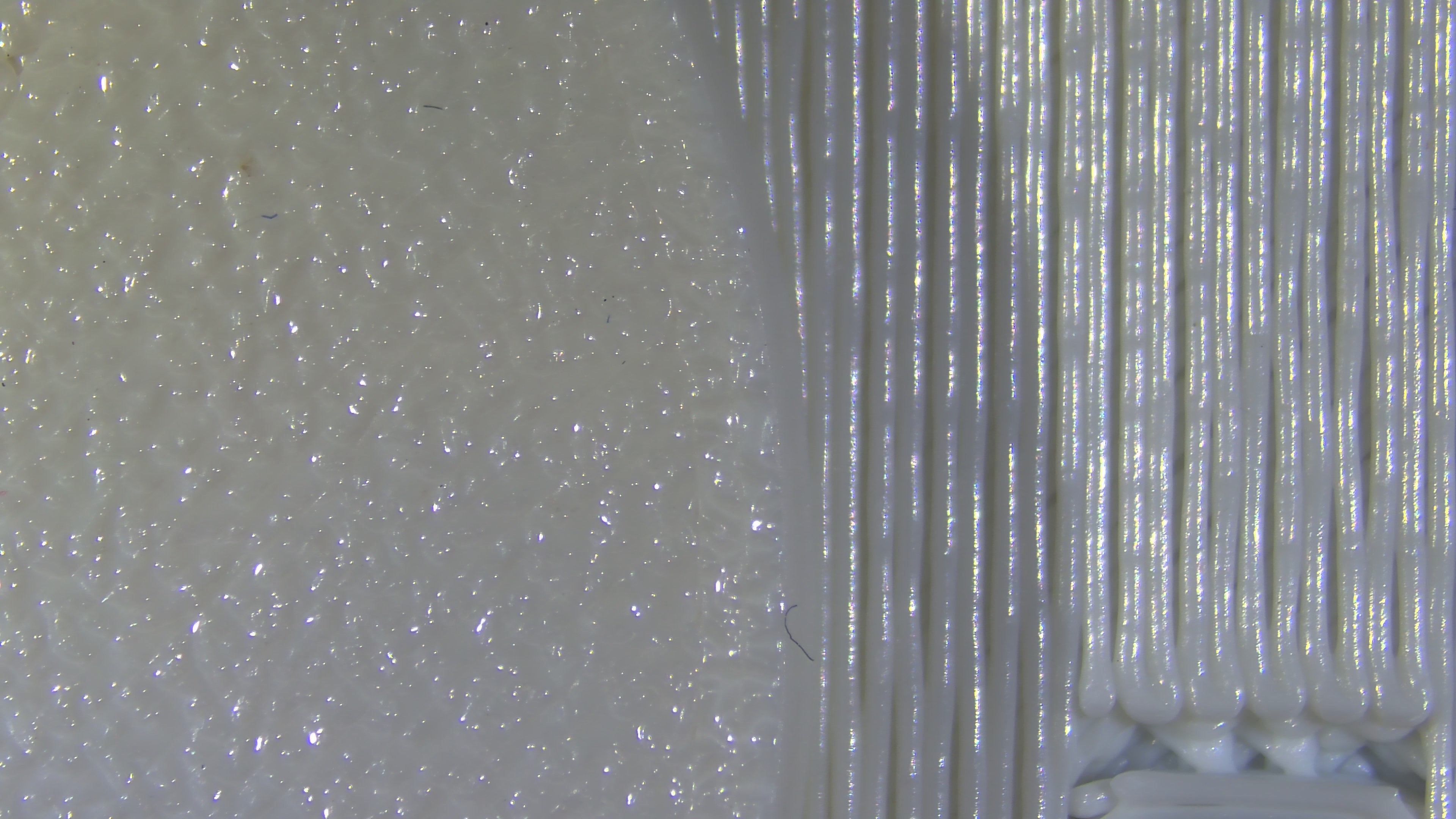 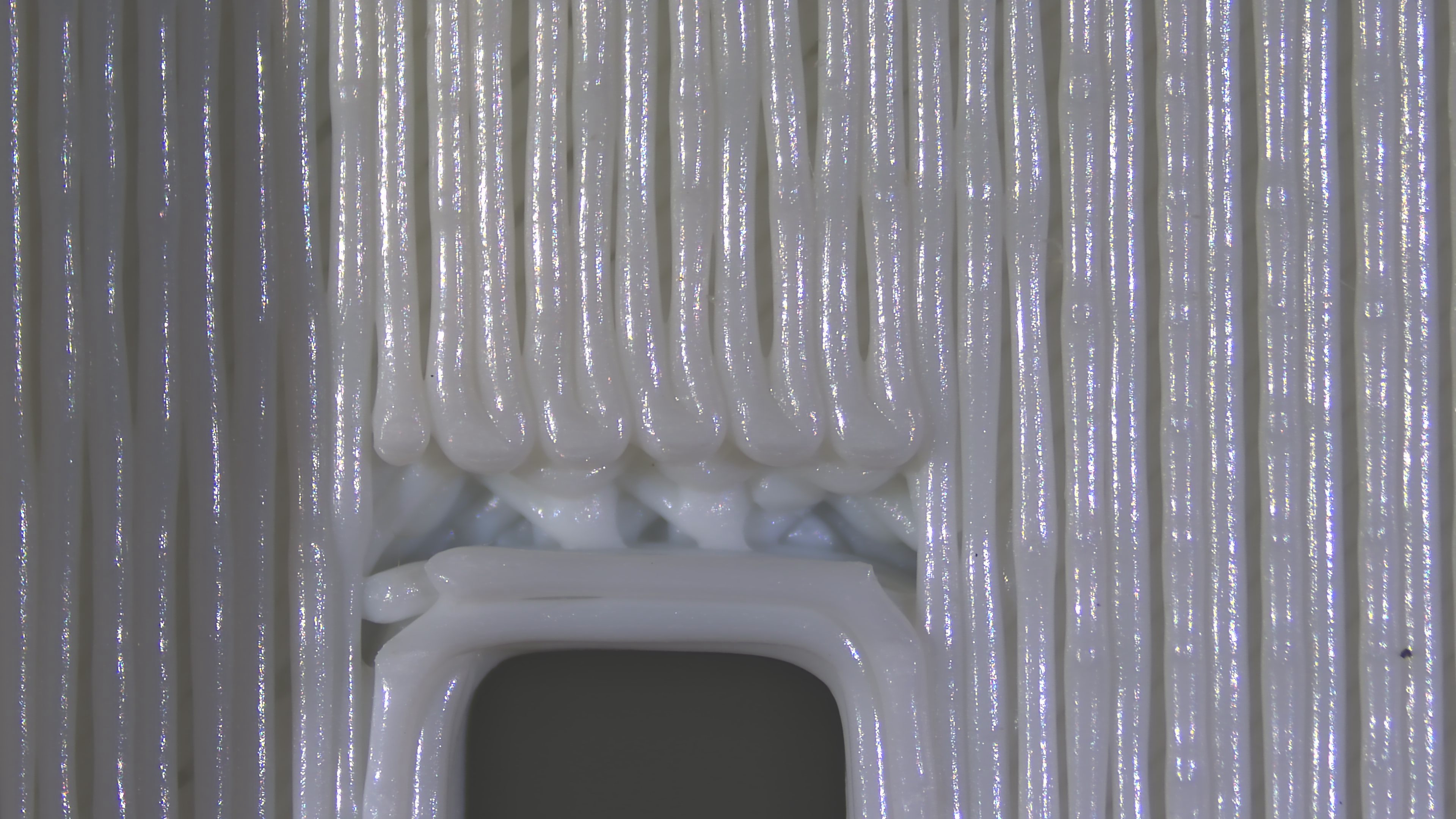 Ces observations nous informent notamment d’une rupture aux alentours des perçages et rainures, fragilisant la pièce dans ces zones. Si la pièce est fortement sollicitée dans ces zones, elle risque de se casser. De plus, on remarque suivant le positionnement sur la pièce que l’aspect est plus poreux, d’autre part on voit la manière rectiligne dont la matière a été déposée.
Compétences
06
Compétences travaillées